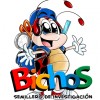 Instrumento de recolección
Diseño del producto
ENCUESTA
ENCUESTA
Habitantes del Municipio